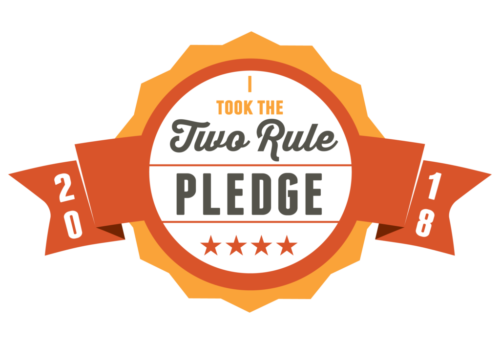 TwoRule.org/speaking